Hydroponics
Growing crops without soil
Learning objectives
Understand how hydroponics work
List the advantages and disadvantages of hydroponics
Give examples of crops produced using hydroponics
Hydroponics
Hydroponics is a method of growing plants using mineral nutrient solutions, in water, without soil.
Nutrients
Nitrogen as ammonium or nitrates
Phosphorus as phosphates
Potassium (Potash)


NPK
The Wick System
Advantages
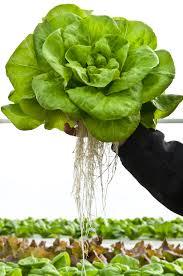 Greenhouse conditions ensure year round growth
Advantages
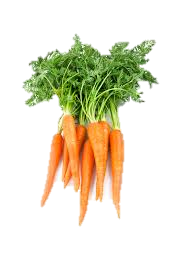 Pests that remain in the soil after harvest are not present
Advantages
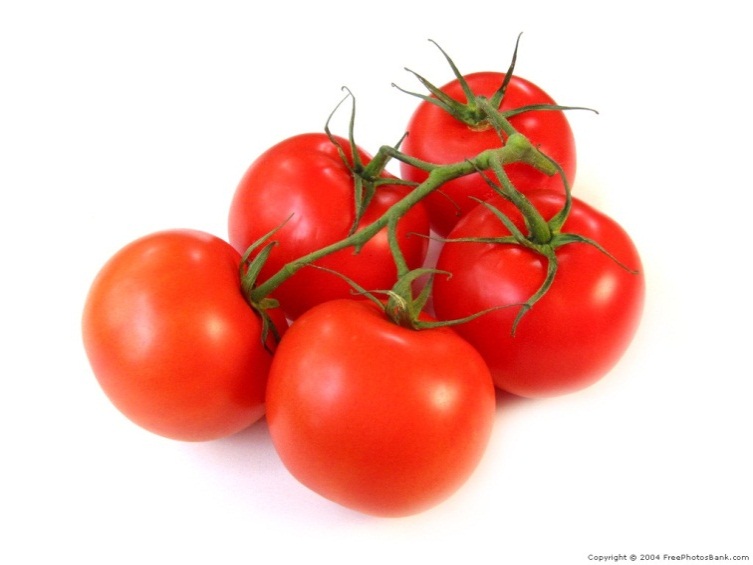 Very clean products and less damage during harvesting
Advantages
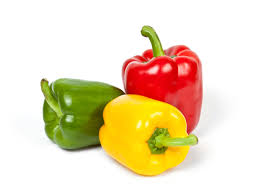 Ensures that all the essential minerals are provided
Disdvantages
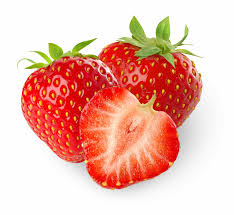 Relatively high investment in greenhouses and hydroponics equipment
Where?
Achiltibuie
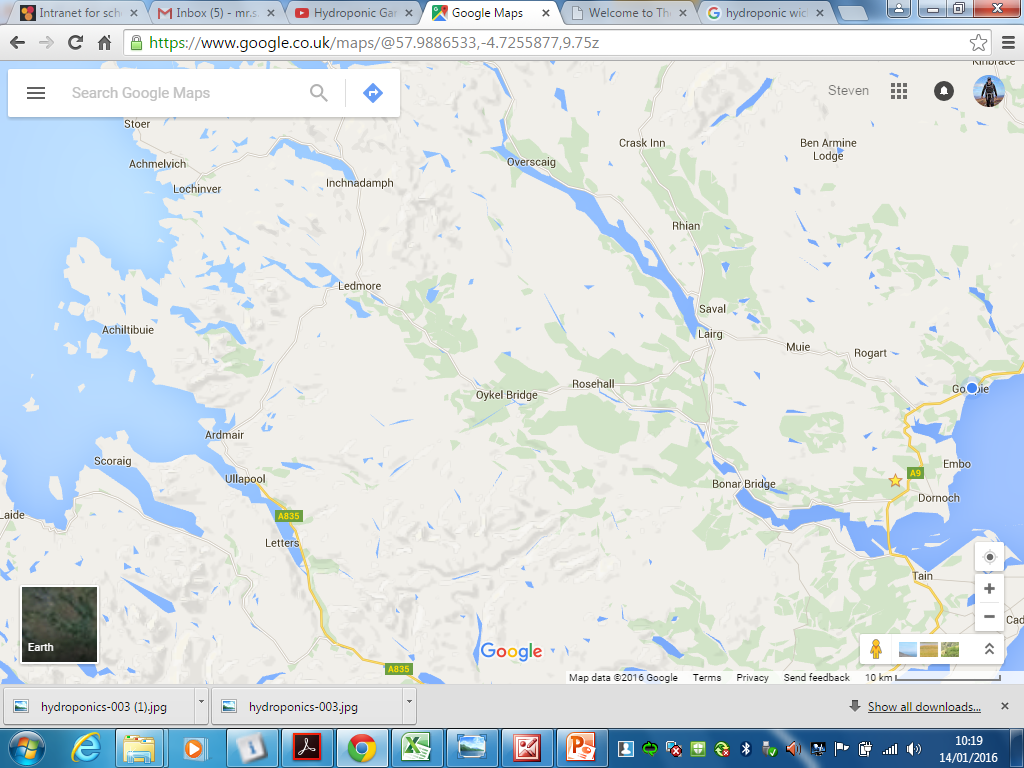 Questions
Draw the diagram of the hydroponics equipment on page 38 and explain how it works.
What are the advantages and disadvantages of hydroponics.
Produce a list of crops that are suitable for hydroponics.